Educational Change in UK: Timeline Activity
Using the key dates/issues in the boxes either cut and stick them onto a timeline (you may need to use 2 pieces of A3 paper stuck together) or write them on the paper.
You will need to condense the earliest ones.
If you would prefer to write them as a list that is fine too. 
Bear in mind that many of the boxes here refer to post 1988 changes – this will be our main focus but 1944 and earlier remains relevant both here and in work on the family, especially the earliest.
This list is not exhaustive and you will be expected to add to it, both now, and over the year. Keep it in your folder.
(Butler) Education Act 1944
Introduces free secondary education for all children.
Tripartite system encouraged: 11+ examination selects for either grammar, technical or secondary modern
1988 Education Reform Act
Standardised Assessment Test (SATS) introduced and children are tested at 7, 11, 14, and GCSE
1965
Tripartite system largely abolished in England and Wales by government circular 10/65
Conversion encouraged in all local authorities to comprehensive education
All main political parties adopt policies not to expand selective education beyond surviving grammar schools
2011
Free schools. These are new schools that are funded directly by the state. They need not  follow the national curriculum and teachers need not be qualified. They are set up in response to “local need”.
1902 Education Act
Local School Boards replaced by Local Education Authorities
Enforced school organisation would be organised and meet the needs of local people.
Church schools (voluntary schools) now to be supported by funds from the State.
1994
A* examinations introduced at GCSE for the better candidates
1988 Education Reform Act
New Right Conservative government introduces National Curriculum which all children in state schools must study. This is a list of subjects and what must be taught.
Education (Provision of Meals) Act 1906
Local Education Authorities encouraged to provide free school meals for children
1996
GNVQ examinations introduced to encourage practical and applied subjects in schools
2000
“Curriculum 2000” reform of ‘A’ level exams into 6 unit modules with AS for 17 year olds worth 50% of A level. Later reduced to 4 unit modules for most subjects.
1979-1997 (and to the present day?)
Education policies influenced by neo-liberal ideas including:
Reducing the cost to the State where possible
Value for money for taxpayers
Individuals should pay for the advantages that state education gives them
Where possible the private sector should be involved
Competition will encourage efficiency
1992
Based on changes to the National Curriculum, all state schools required to publish their exam results presented in League Tables
Education (Administrative Provisions) Act 1907
Set up school medical provision run by local government
1997
‘New’ Labour under Tony Blair elected, but seems to continue education reforms that are similar to those of previous Conservative government
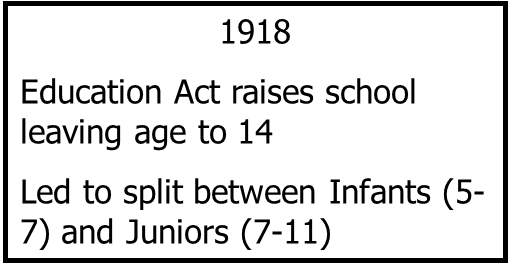 1988 Education Reform Act
Most ‘far-reaching’ legislation since the 1944 Education Act. ‘Jewel in the Crown’ of New Right thinking and was a way to control the curriculum and assessment
2004
Education Maintenance Allowance (EMA) - a weekly cash allowance introduced for 16-19 students from low income families. (Ended in 2010)
2011 – Pupil Premium
Introduced to help disadvantaged children in education system – replaced EMA 
eligible for FSM over previous 6 years
looked after by local authority
parents serve in armed forces
1880 Education Act
Education is made compulsory for all from between the ages of 5 and 10 years old
Minimal fees still compulsory for schooling
1970s onward
Comprehensive schools fail to break down class differences because they maintain setting and streaming students according to ‘ability’.
1988
Open enrolment: parents given the right to send their children to a school of their choice, arguably encouraging parentocracy
1891 Education Act
Fees removed from compulsory education – now free elementary education.
2001 – 2007 - Ofsted
2001 - take responsibility for inspecting day care, childminding, and social care services run by local authorities.
2007 - merge with the Adult Learning Inspectorate -responsible for inspecting all educational providers below university level.
Raising School Leaving Age
1893 Education Act raises school leaving age to 11
1899 – raised to 12
2002
First three academies open. Originally designed to replace ‘failing’ comprehensives in low income areas. Academies are sponsored financially.
From 2010 the Coalition and Conservative governments have gone much further and opened many more academies.
2016
Prime Minister reverses Conservative party policy to encourage the growth of new selective grammar schools
1988 Education Reform Act
Introduced City Technology Colleges. Financed by central government and private industry. Built in mainly inner city areas for 11-18 year old students. Aimed to increase choice and diversity
Factories Act 1847
The “Ten Hours Act”
Ensured that from 1848, women and children aged 13-18 could work only 58 hours per week – 10 hours per day
1870
Education is made available for all
Not compulsory
Minimal cost to users
Organised through local school boards to provide education where needed
Voluntary (usually religious) schools coexist alongside
1970s
Business and Technology Education Council (BTEC) founded – the basis of vocational qualifications (GNVQ – later BTECs and OCR diplomas) as an alternative to “academic” GCSE and A levels.
Focus on skills rather than examinations
1988
GCSEs replace GCE Ordinary levels and CSEs as a common exam at 16+ to allow everyone to have the same opportunity for success
1992
All polytechnics granted university status – become independent competitors in HE
1988 Education Reform Act
Introduced Grant Maintained Schools. Financed directly by central government and removed from local authority control. Existing schools invited to apply for GM status and complete freedom from local authorities. Aimed to raise standards.
2010-2015
Coalition and Conservative governments share policies based around independence (for head teachers), competition (between schools and other providers), diversity and choice (a range of schools from which to choose)
1992
School Inspectorate reconstituted as the Office for Standards in Education (Ofsted) – to inspect every state funded school and publish reports for the public (and parents) rather than report to the Secretary of State.
1974-1979
Most children are in comprehensive schools, but not all. Some grammar schools still survive. Labour government tries and fails to enforce comprehensives for all.
1842
Mines and Collieries Act
Ensured that women and boys under the age of 10 could not work underground in a mine
2008 Education & Skills Act
Introduced the duty for parents to assist their children in education or training participation until the date of their 18th birthday
Young people to be in education or training for one day a week minimum
1988 Education Reform Act
Local Management of Schools (LMS) are given control over their own finances and power given to head teacher and governors
1945-1979
Education policy heavily influenced by social democratic views. 
Key points: 
society should be more just and fair
education should give everyone the chance to succeed
education should be meritocratic to provide a better workforce
2014-15 Exam Reform 
Focus on exam assessment to ensure “rigour”.
New GCSEs in schools, to be graded from 9 to 1 . First assessed in Summer 2017 (Maths, English). 
New A levels become “linear” with a AS exam now “stand alone” qualification (40% of A level).
BTECs introduce exams.